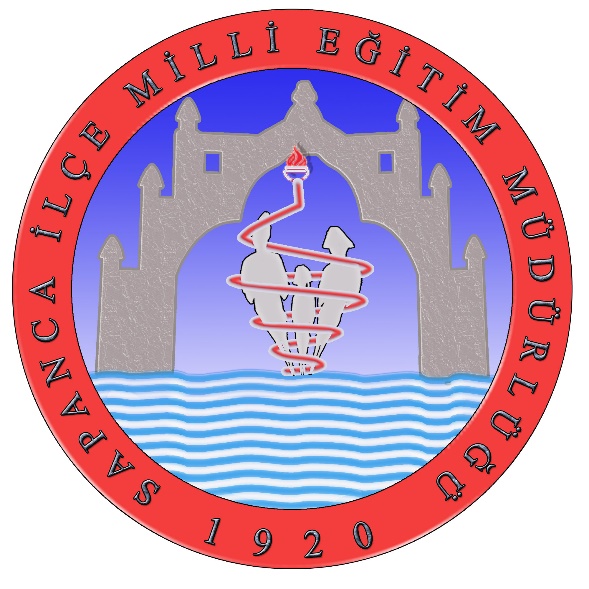 2015-2016 MEİS MODÜLÜ 
BİLGİ GİRİŞİ TOPLANTISI
1
İSTATİSTİĞİN OKUL İÇİN ÖNEMİ
Eğitim istatistikleri ile;
Okulun doğru veriye ulaşıp kendilerini geliştirmelerine, başarının ve verimin arttırılması için bir önceki yıllarla mukayese yapılabilmesi imkanı sağlamaktadır.
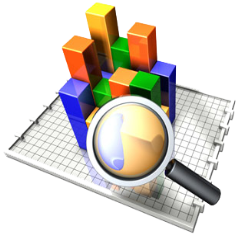 2
GÜNCELLEME YAPILACAK EKRANLAR
2015- 2016 Öğretim Yılı için; 
Meis Modülü’ne veri giriş işlemleri 
19 Ekim tarihi itibariyle başlayıp
 16 Kasım’a kadar ilçe kontrolleriyle
 birlikte tamamlanmış olacaktır.
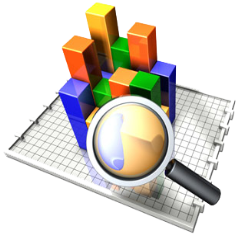 3
GÜNCELLEME YAPILACAK EKRANLAR
MEİS Modülü ekranları yenilenip güncellendiğinden her kurum, kullanıcı adı ve şifresini girdiğinde karşısına gelen ekranlarda sadece kurum genel bilgileri altındaki ilgili ekranlara ve bağlı olduğu genel müdürlük altındaki ilgili ekranlara bilgi girişi yapılacaktır.
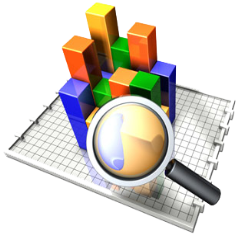 4
Örneğin hepimizin bildiği e-okul kurum bilgileri modülündeki
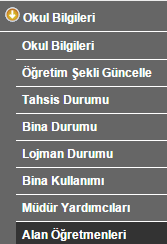 menüsü. Önceki yıllarda Tahsis Durumu, Bina Durumu, Lojman Durumu ve Bina Kullanımı veri girişleri bu ekranlardan yapılmaktaydı
5
Ancak bu yıl bu ekranlara tıkladığınzda,
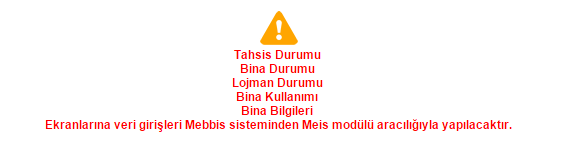 bu uyarı ile karşılacaksınız.
6
BUNUN İÇİNDİR Kİ MEİS BİLGİ GİRİŞİ DİKKAT İSTEYEN BİR BİLGİ GİRME SÜRECİDİR.
7
MODÜLDEKİ BÖLÜMLERLE 
İLGİLİ BİLGİLENDİRME
2015-2016 Eğitim-Öğretim Yılı
8
Okul yada kurumlarımızın hangi ekranlara giriş yapacakları Meis Sorgu Modülü-Giriş Ekranında bulunmaktadır.
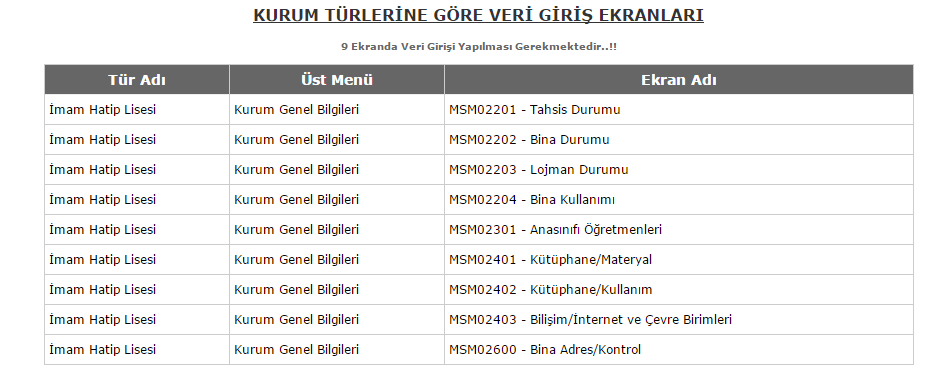 9
GÜNCELLEME YAPILACAK EKRANLAR
Halk Eğitim Merkezi, Mesleki Eğitim Merkezi, kursiyer, personel ve bina bilgi girişlerini http://eyaygin.meb.gov.tr adresindeki e-Yaygın Modülünden, eğitim olanakları bilgi girişlerini ise önceki yıllarda olduğu gibi MEİS Modülü üzerinden yapılacaktır.
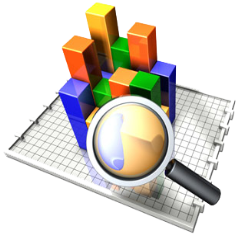 10
GÜNCELLEME YAPILACAK EKRANLAR
İlçe milli eğitim müdürlüğü yöneticileri, kendilerine bağlı okul ve kurumlardaki bilgi girişini MEİS Sorgu Modülünden sorgu alarak takip ve kontrol edeceklerinden, bilgilerini girmeyen veya eksik giren okul ve kurumlarımızın veri girişini eksiksiz ve zamanında yapmaları gerekmektedir.
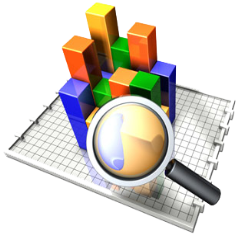 11
GÜNCELLEME YAPILACAK EKRANLAR
MEİS Modülü bilgi girişi işlemleri tamamlandıktan sonra girilen bilgiler sırasıyla okul müdürü, ilçe milli eğitim müdürü ve il milli eğitim müdürü  tarafından üç aşamalı olarak kontrol edilerek onaylanacaktır.
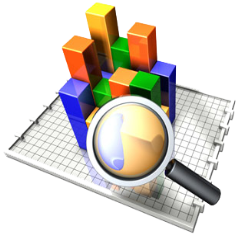 12
Çeşitli sebeplerle eğitime ara veren   kurumlarımız bir süre sonra tekrar eğitime başlandığında hizmete giriş tarihi olarak ilk açıldığı tarih işlenecektir.
Hizmete giriş yılı eksik olanlar tamamlayacaktır. Eksik bilgi olması halinde sorgu modülünden tam sayı alınamamaktadır.
Hatalı bilgi girişi yapanlar hakkında gerekli idari işlemler yapılacaktır.
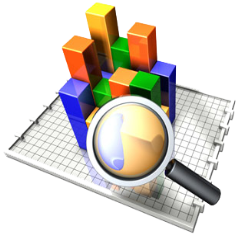 13
MEBBİS sisteminde 
Kurum Genel Bilgileri altındaki;
Tahsis Durumu
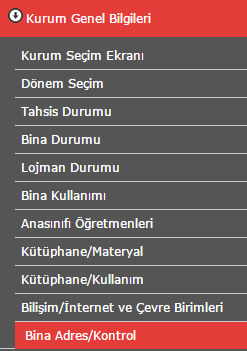 Bina Durumu
Lojman Durumu
Bina Kullanımı
Bina Adres/Kontrol 
(Yandaki ekranlara giriş yapmanız için önce bu ekranı doldurmalısınız)
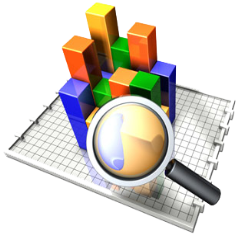 14
ÖRNEK
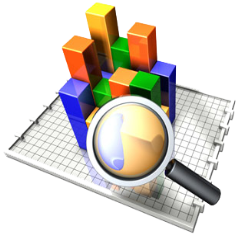 15
Bir misafir okulumuzun MEİS girişini yapalım
Okulumuzun kendisine ait binası olmadığı için yoku işaretledik
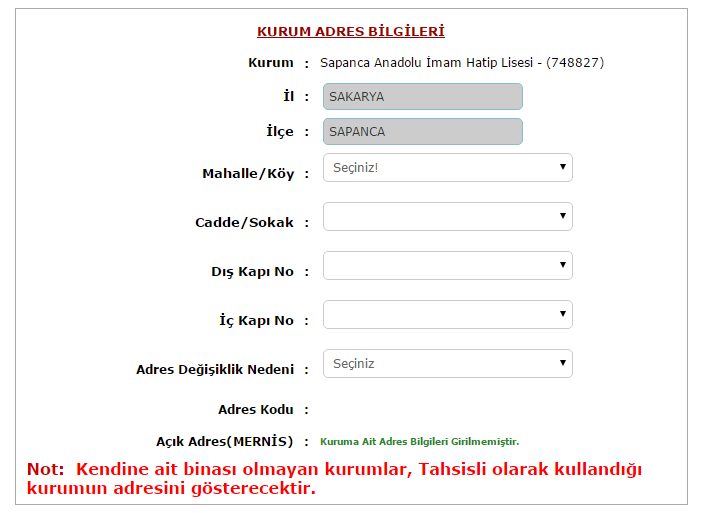 Kırmızı ile yazıldığı gibi evsahibi okulun bilgilerini yazıyoruz. Bu ekranı kayıt 
Ettiğimizde; Tahsis durumu, Bina Durumu, Bina Kullanımı ekranları veri girişi
Misafir olduğunuz için, Bina sahibi kullanıcısı tarafından girilecektir.
16
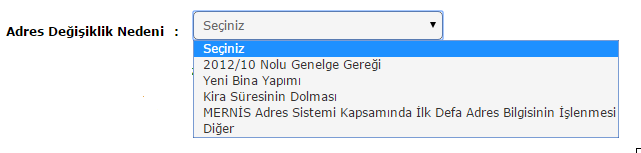 Kısmında;
2012/10 sayılı genelge: Başka kurum yada kuruluşlardan Milli Eğitim Bakanlığına geçmiş
Tahsisli yapılar hakkındadır.
Adres Kodu Kısmı ise otomatik oluşacaktır.
17
Bina Adres/Kontrol kaydını yaptıktan sonra misafir okul/kurumumuz, Kurum Genel
Bilgileri ekranında sadece;
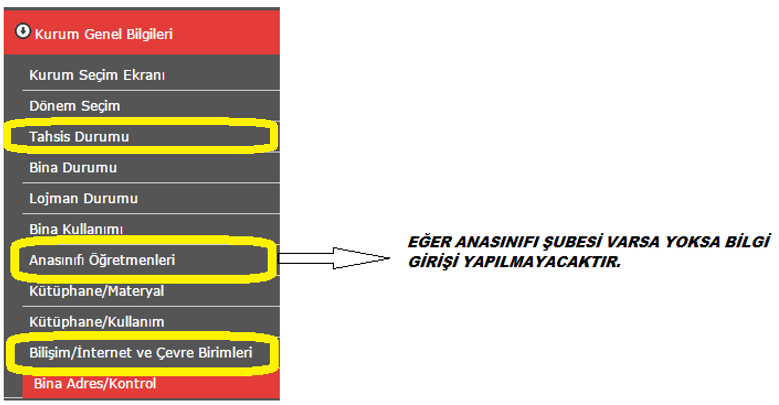 Sarı çerçeve içideki kısımlar doldurulacaktır.
18
Tahsis ekranı ilk başta şekildeki gibidir.
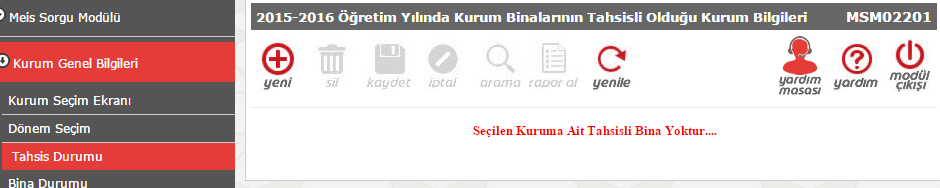 Yeni tuşuna tıklayarak aşağıdaki ekranı açarız
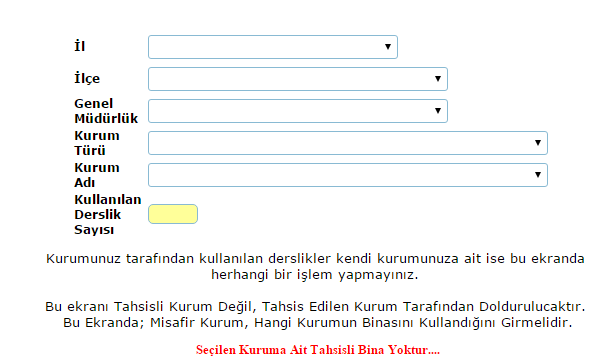 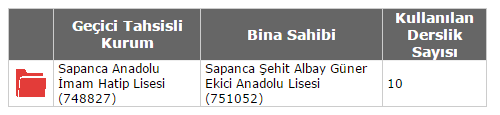 Gerekli yerleri doldurduğumuzda son ekran yandaki gibi olacaktır.
Görüldüğü gibi tahsisli kurum ve bina sahibi bu şekilde tamamlanmış oluyor.
19
Kütüphane/Kullanım ekranınız şu şekildedir.
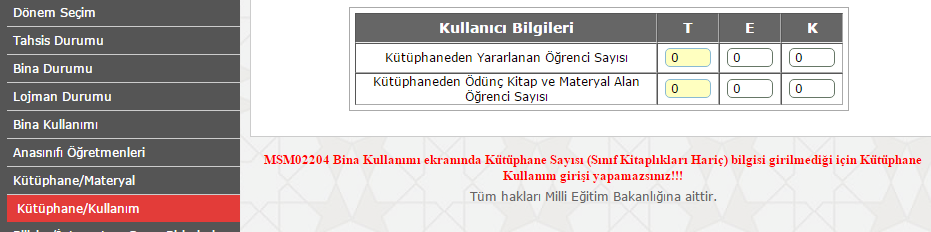 Kırmızı yazı ile giriş yapamazsınız diye uyarmış olsa da Kaydet Tuşuna basınız.
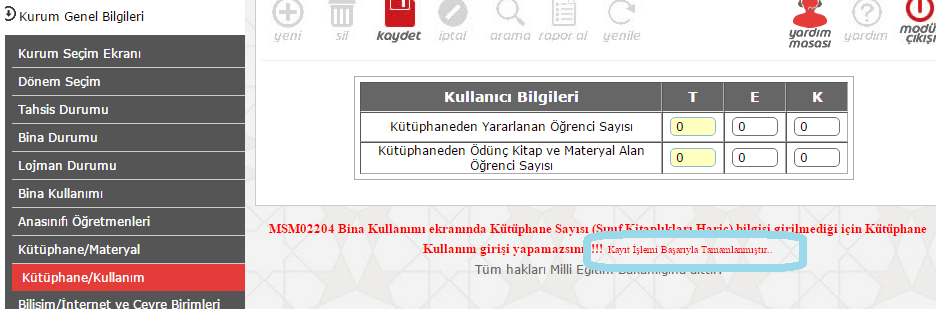 Mavi ekran içindeki uyarıyı görünüz.
20
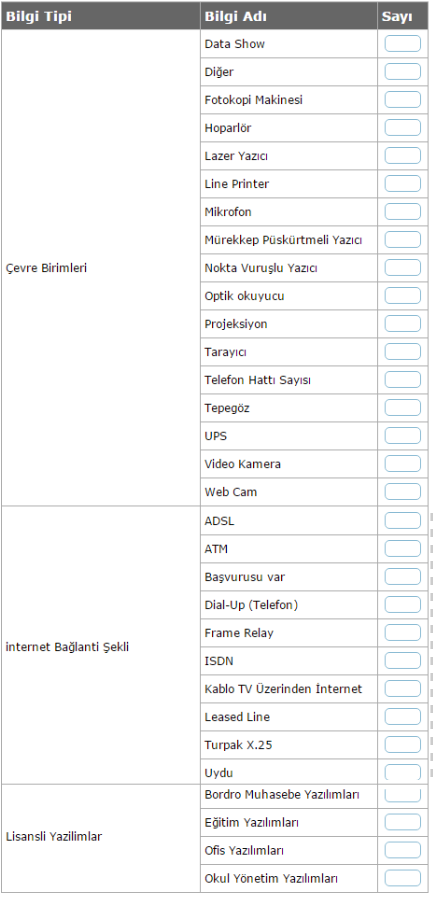 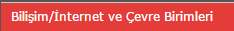 Bu ekrana misafir okul/kurum kendine ait olan malzeme sayısını girecek
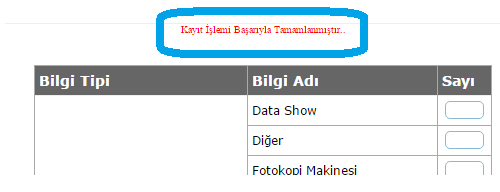 Yine bu ekranı kaydettiğinizde mavi kutu içindeki uyarıyı görmelisiniz.
21
MİSAFİR BİR OKULUMUZUN MEİS GİRİŞİNİ TAMAMLADIK
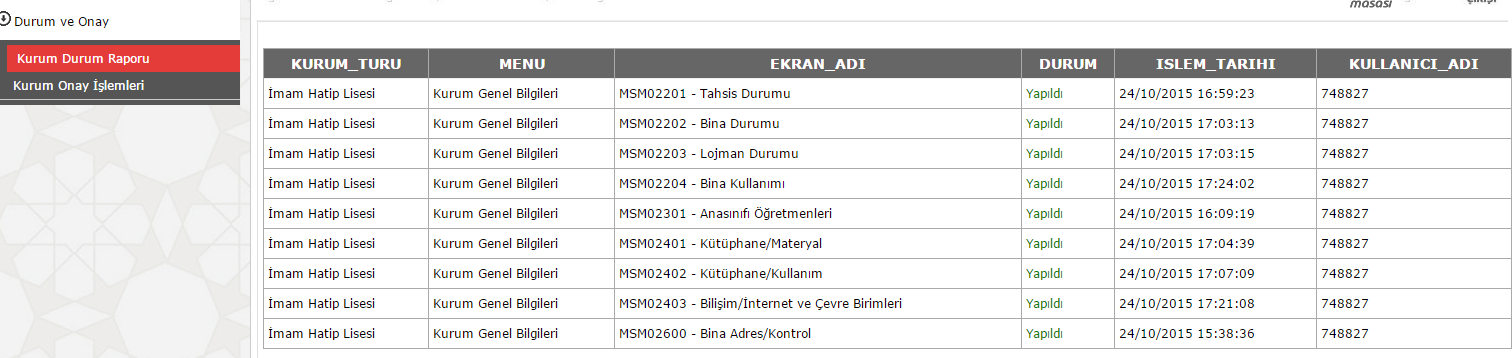 Durum kısmında hepsi yeşil yapıldı görünüyorsa onay ekranı şu şekilde olmalıdır.
22
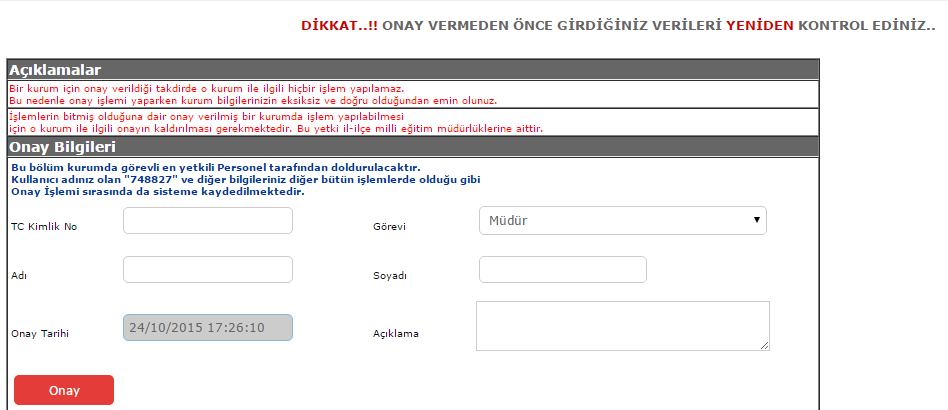 Meis modülünün girişini kurum müdürü genelde yapmasa bile, onay kısmını okul yada kurum müdürü yapması gerekmektedir.

Müdürün olamdığı durumlarda, müdür yetkileri kimin üzerinde görünüyorsa onayı o kişinin yapması gerekir.
23
TEŞEKKÜRLER…
SAPANCA İLÇE MİLLİ EĞİTİM MÜDÜRLÜĞÜ
MUSA YIĞIN
MEBBİS Yöneticisi
24